Hadoop Modules and Ecosystem
Dr. Saumya Chaturvedi
Hadoop
Hadoop is made up of 4 core modules
How these modules work together
Hadoop ecosystem components
HDFS:
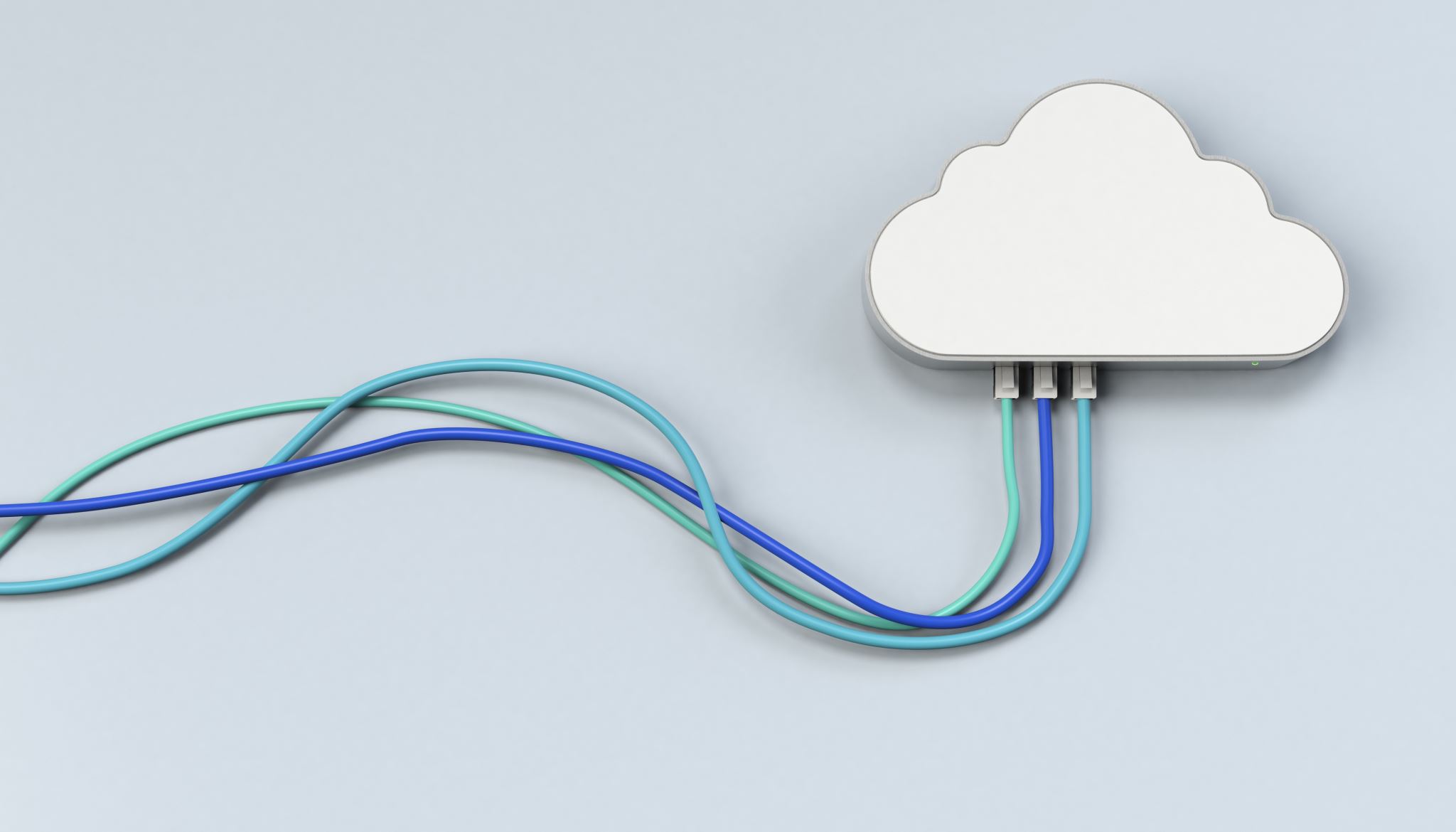 Name Node is the prime node which contains metadata (data about data) requiring comparatively fewer resources than the data nodes that stores the actual data. These data nodes are commodity hardware in the distributed environment. Undoubtedly, making Hadoop cost effective.
HDFS maintains all the coordination between the clusters and hardware, thus working at the heart of the system.
YARN:
Yet Another Resource Negotiator, as the name implies, YARN is the one who helps to manage the resources across the clusters. In short, it performs scheduling and resource allocation for the Hadoop System.
Consists of three major components i.e. 
Resource Manager
Nodes Manager
Application Manager
Resource manager has the privilege of allocating resources for the applications in a system whereas Node managers work on the allocation of resources such as CPU, memory, bandwidth per machine and later on acknowledges the resource manager. Application manager works as an interface between the resource manager and node manager and performs negotiations as per the requirement of the two.
MapReduce:
By making the use of distributed and parallel algorithms, MapReduce makes it possible to carry over the processing’s logic and helps to write applications which transform big data sets into a manageable one.
MapReduce makes the use of two functions i.e. Map() and Reduce() whose task is: 
Map() performs sorting and filtering of data and thereby organizing them in the form of group. Map generates a key-value pair based result which is later on processed by the Reduce() method.
Reduce(), as the name suggests does the summarization by aggregating the mapped data. In simple, Reduce() takes the output generated by Map() as input and combines those tuples into smaller set of tuples.
PIG:
Pig was basically developed by Yahoo which works on a pig Latin language, which is Query based language similar to SQL.

It is a platform for structuring the data flow, processing and analyzing huge data sets.
Pig does the work of executing commands and in the background, all the activities of MapReduce are taken care of. After the processing, pig stores the result in HDFS.
Pig Latin language is specially designed for this framework which runs on Pig Runtime. Just the way Java runs on the JVM.
Pig helps to achieve ease of programming and optimization and hence is a major segment of the Hadoop Ecosystem.
HIVE:
With the help of SQL methodology and interface, HIVE performs reading and writing of large data sets. However, its query language is called as HQL (Hive Query Language).
It is highly scalable as it allows real-time processing and batch processing both. Also, all the SQL datatypes are supported by Hive thus, making the query processing easier.
Similar to the Query Processing frameworks, HIVE too comes with two components: JDBC Drivers and HIVE Command Line.
JDBC, along with ODBC drivers work on establishing the data storage permissions and connection whereas HIVE Command line helps in the processing of queries.
Mahout:
Mahout, allows Machine Learnability to a system or application. Machine Learning, as the name suggests helps the system to develop itself based on some patterns, user/environmental interaction or on the basis of algorithms.
It provides various libraries or functionalities such as collaborative filtering, clustering, and classification which are nothing but concepts of Machine learning. It allows invoking algorithms as per our need with the help of its own libraries.
Apache Spark:
Apache HBase:
Other Components